Робота методичного об’єднання вчителів початкової школи
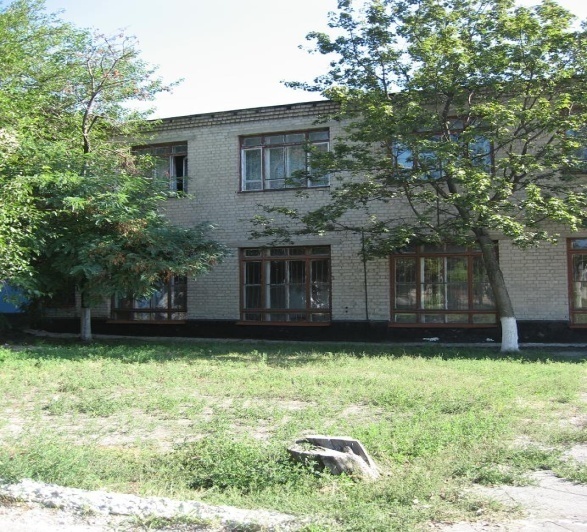 Харківської загальноосвітньої 
школи І-ІІІ ступенів № 41 Харківської міської ради Харківської області
«Далеко не кожен може стати письменником, актором, 
   вченим, але майстром своєї  справи має бути кожен».                                                                                                      	
В.О.Сухомлинський
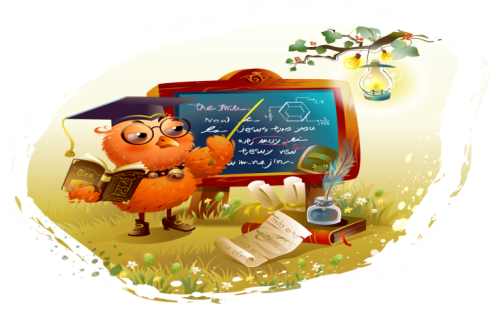 Проблема, над якою працює  методичне об’єднання   в 2012-2013 навчальному році:
Формування в учнів ціннісних ознак громадян української держави, виховання духовності та загальної культури
Основні  завдання  методичного об’єднання в 2010-2011 навчальному році
Глибоке вивчення і практична реалізація програми;
реалізація Державних освітніх стандартів і продовження впровадження інноваційних технологій навчання у роботу вчителів початкової школи;
забезпечення виконання варіативної та інваріантної частин робочого навчального плану;
формування дидактичної компетенції вчителя;
традиції і новаторство у навчально-виховному процесі;
формування в молодших школярів навичок здорового способу життя;
аналіз навчально-виховного процесу і його результатів – якості знань, умінь і навичок, вихованості  і розвитку школярів;
формування особистості учня, розвиток його здібностей, обдарувань.
створення психолого-педагогічних умов для подолання низького рівня навчальних досягнень і формування активності та загальної культури учнів;
створення умов для розкриття духовного і творчого потенціалу учнів;
формування вміння та бажання вчитися;
екологічне виховання молодших школярів;
формування комунікативних умінь та навичок;
розвиток пізнавальних інтересів учнів початкових класів.
Склад ШМО вчителів початкових класівХарківської загальноосвітньої школи І-ІІІ ступенів № 41 Харківської міської ради Харківської області
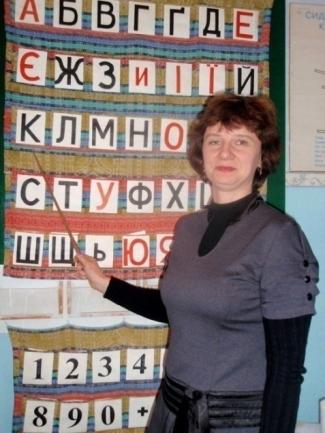 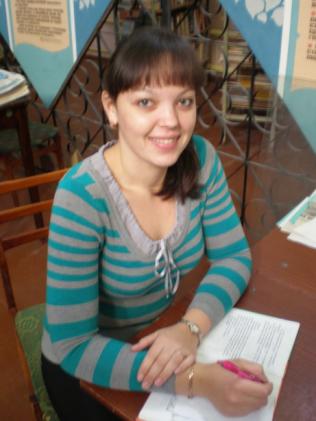 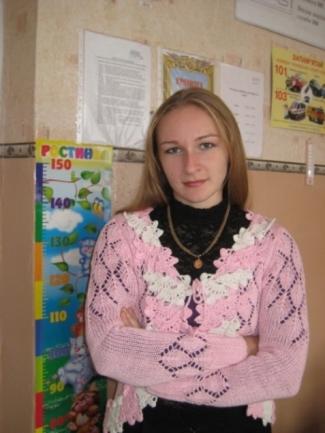 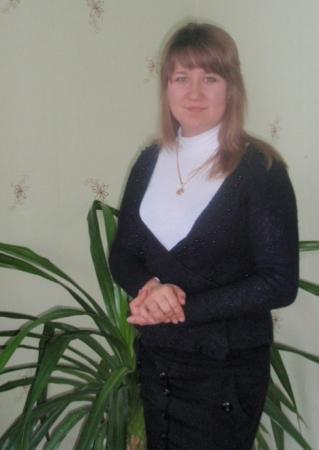 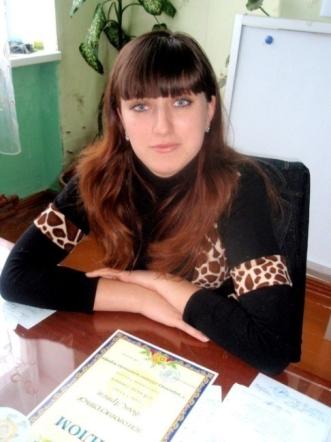 Шкільне методичне об’єднання очолює  вчитель І кваліфікаційної категорії, Васильченко Вікторія Миколаївна
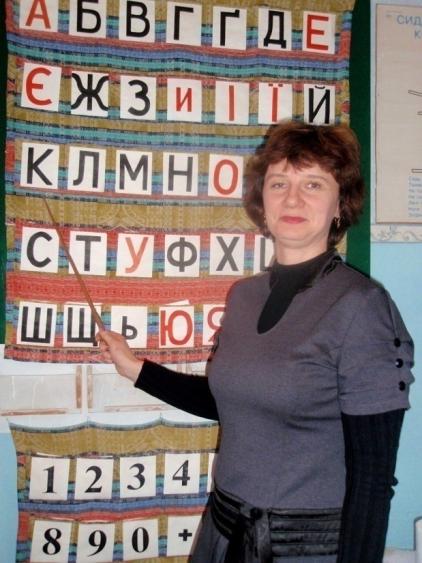 Впровадження інноваційних освітніх технологій в початковій школі на уроках та в позаурочний час
З 1 вересня 2012 року розпочинається впровадження Державного стандарту початкової загальної освіти
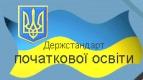 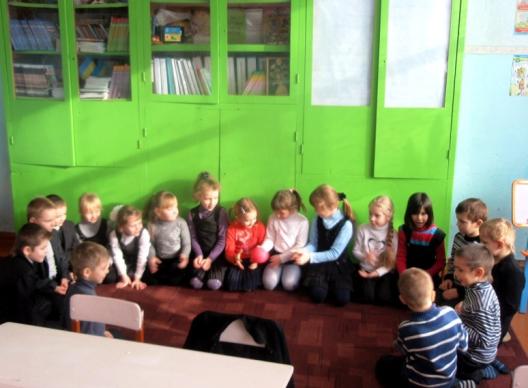 Створення сприятливого середовища для адаптації дитини до систематичного шкільного навчання ─ це фундамент подальшого розвитку, успішного навчання та виховання.


	Особливу увагу вчитель має приділяти збереженню здоров’я учнів, їх моральному та громадянському та зміцненню фізичного вихованню.
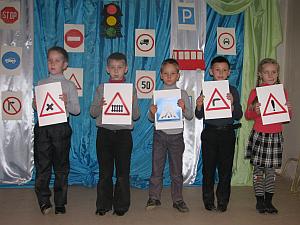 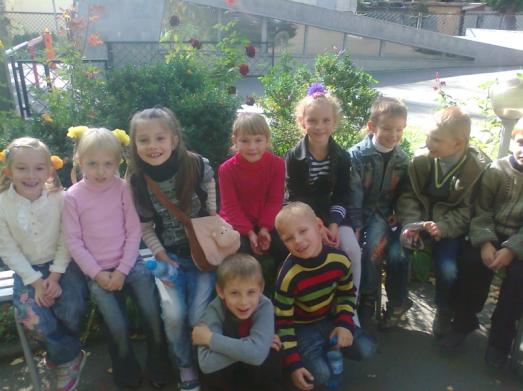 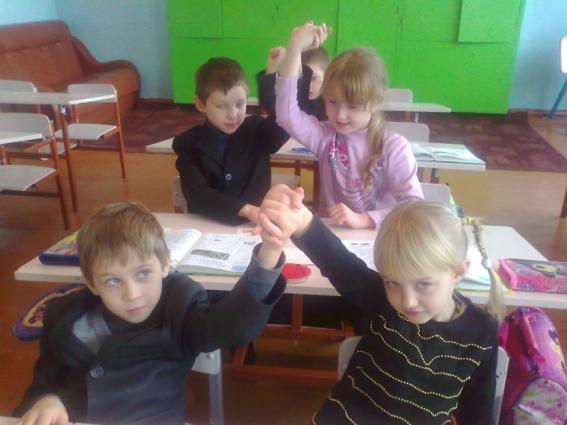 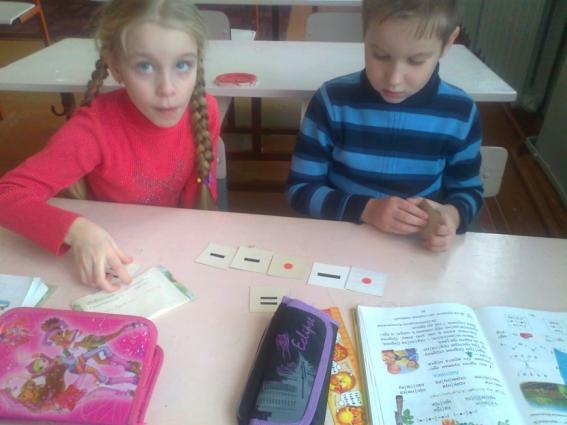 Робота в парах
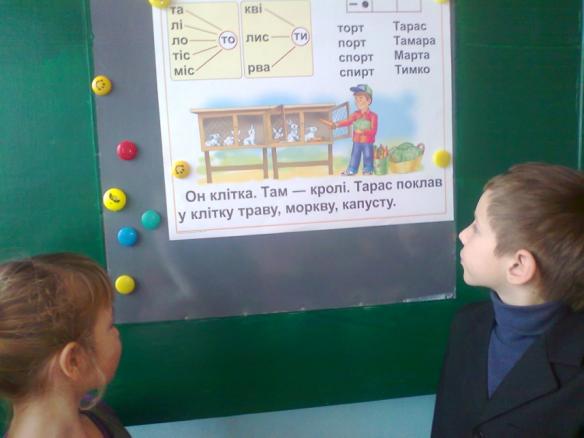 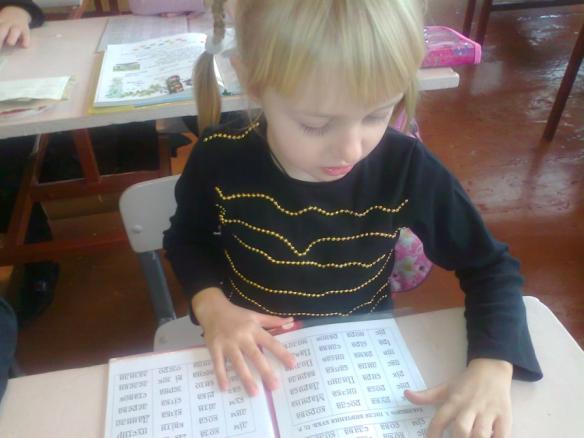 “Навчаючись ─ учусь”
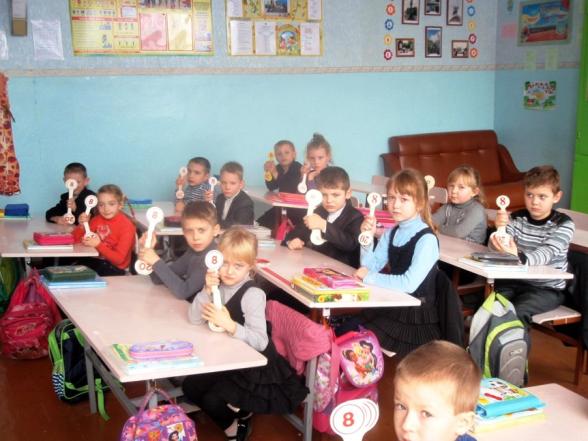 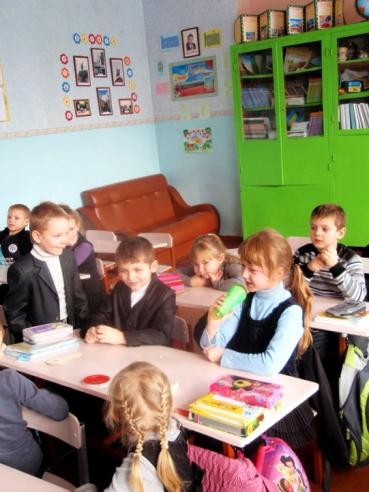 Інтерактивні
методи навчання
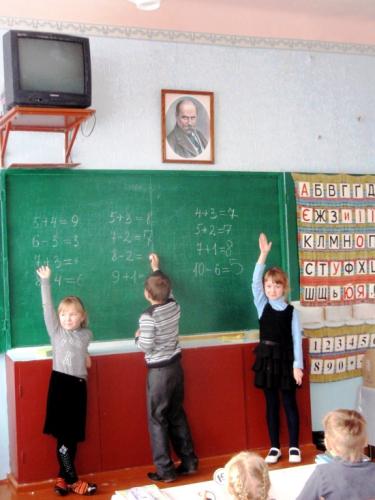 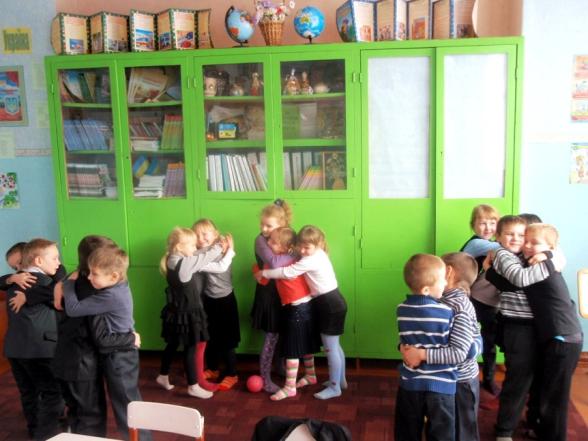 Седіна Світлана Іванівна спеціаліст ІІ кваліфікаційної категорії
Використання інформаційно-комунікаційних категорій, як засіб підвищення навчально-виховного процесу
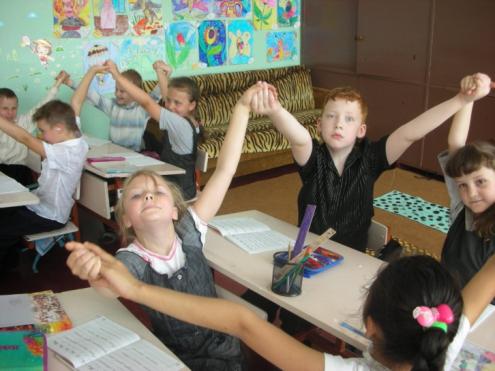 Робота в групах
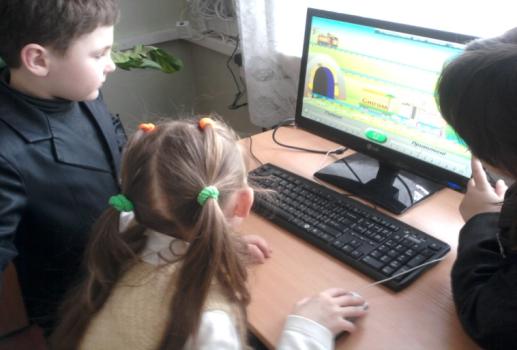 Використання ІКТ на уроці української мови
Вправи на тактильних килимках
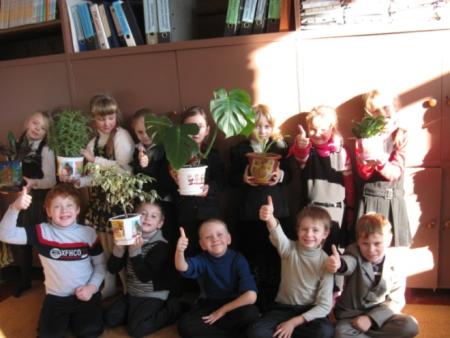 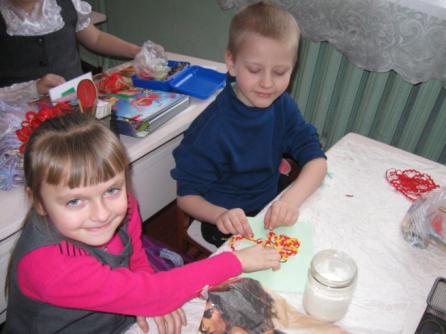 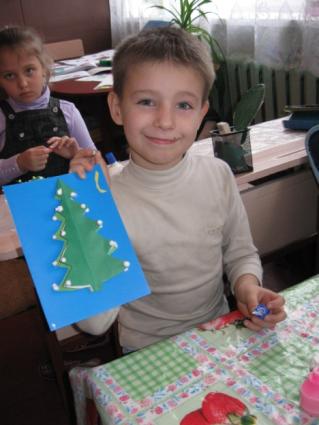 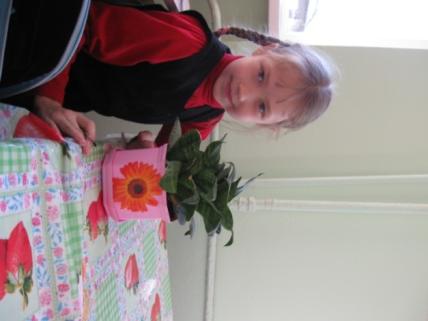 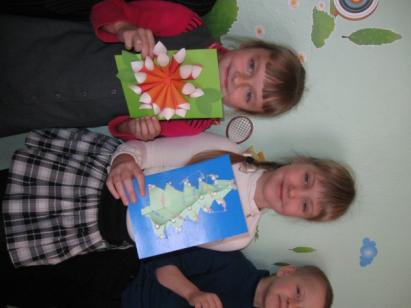 Оздоблення вазонів у техніці “декупаж”
Виготовлення подарунків для дітей із вадами зору, які мешкають у дитячому будинку
Козьменко Марина МиколаївнаКваліфікаційна категорія “спеціаліст”
Формування позитивного ставлення до навчання у молодших школярів
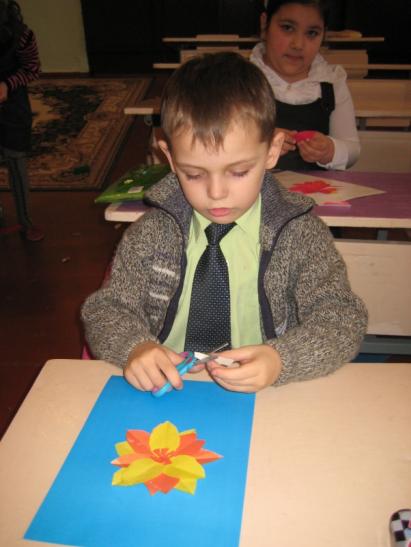 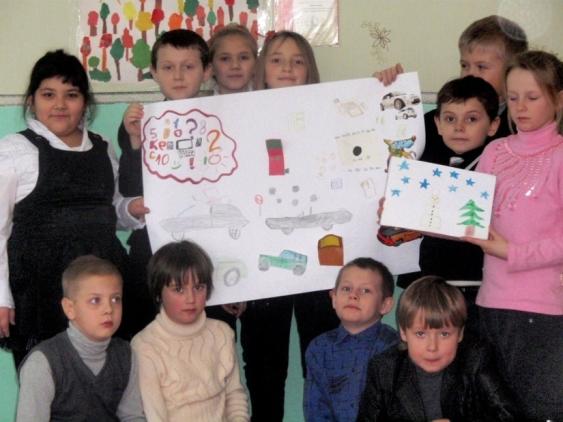 Розвиток творчих здібностей
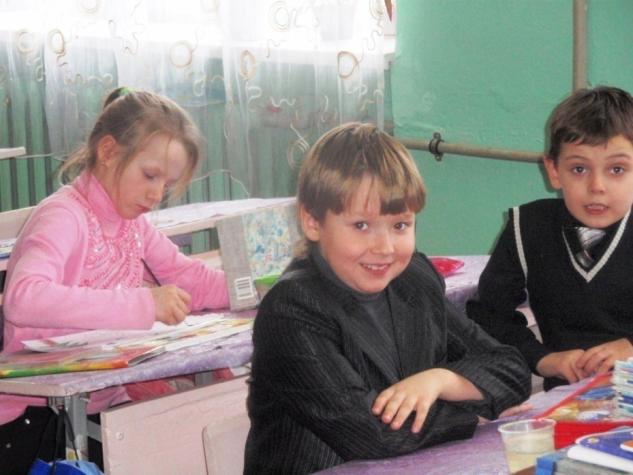 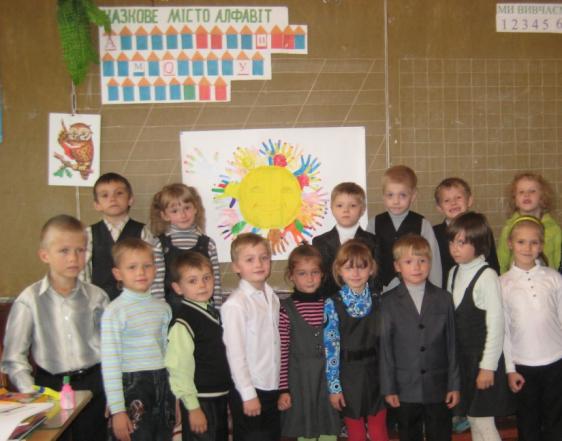 Відпочинок на перерві
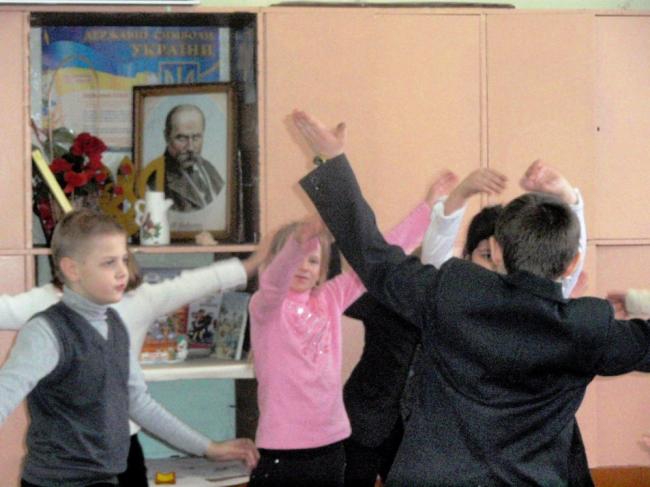 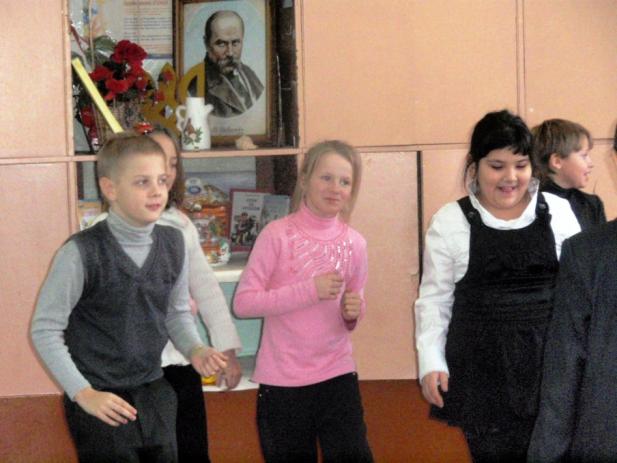 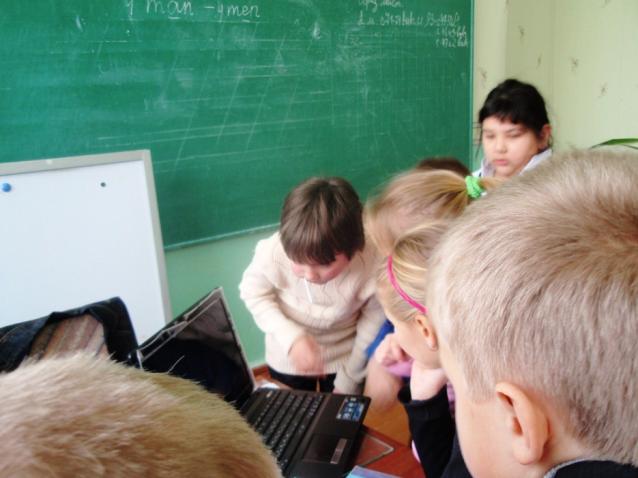 Осеніна Дар’я Дмитрівнакваліфікаційна категорія «спеціаліст»
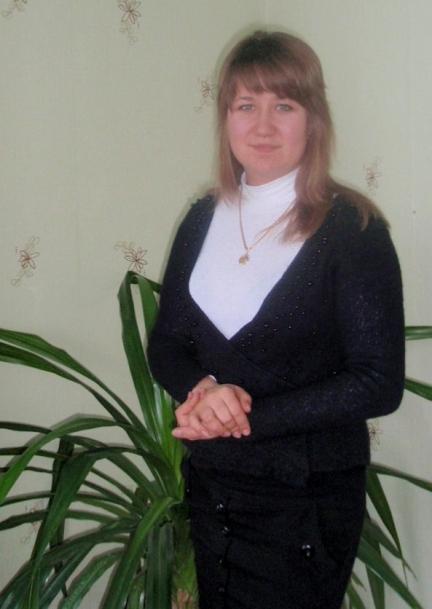 Диференційований підхід до навчання в початковій школі на різних етапах уроку
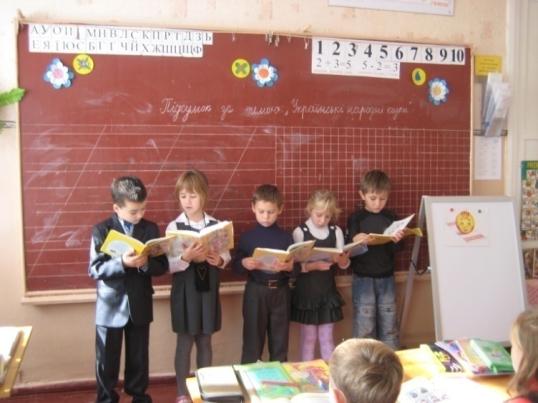 Робота в групах
“Навчаючись – вчусь”
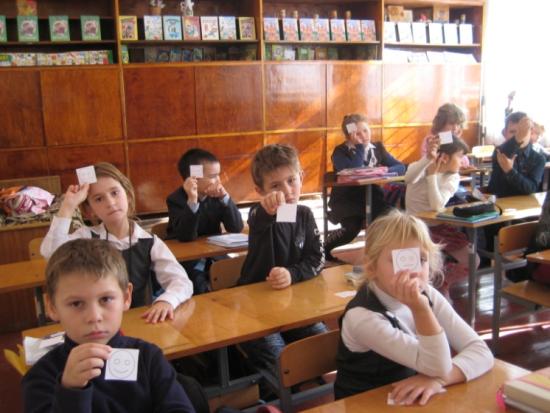 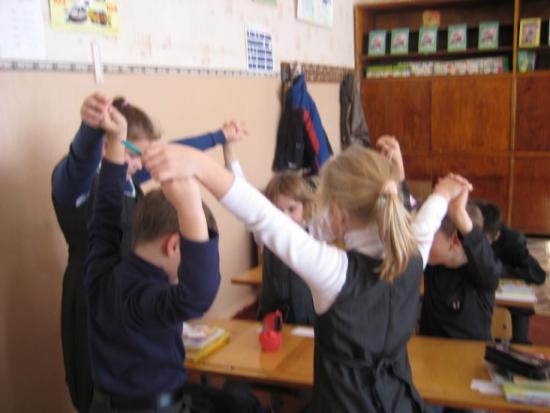 Робочий настрій дитини
Робота в групах
Розвиток творчих здібностей
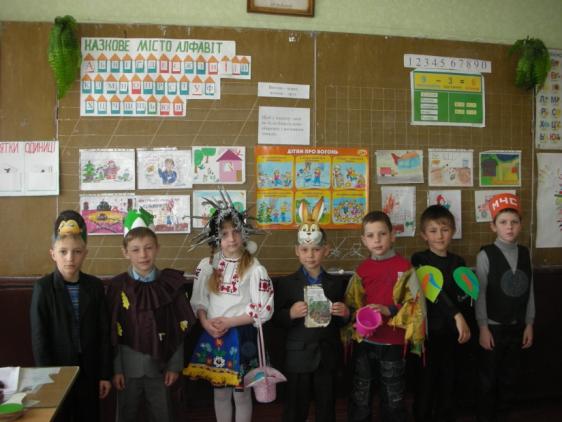 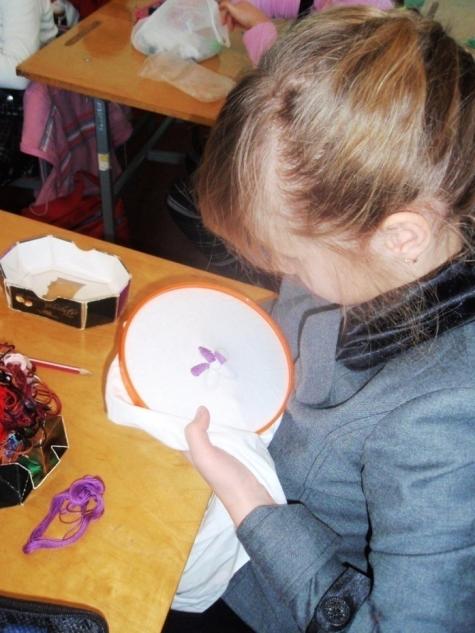 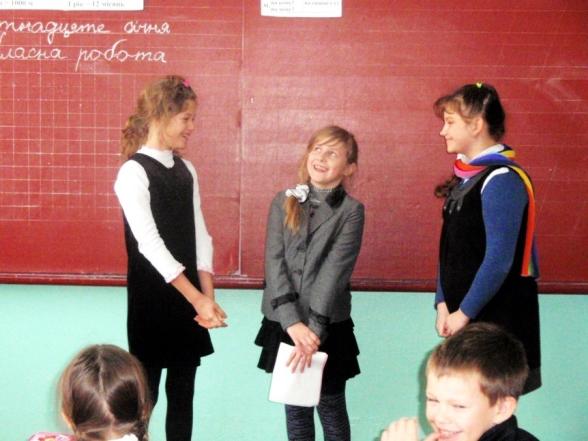 Підготовка до ДПА
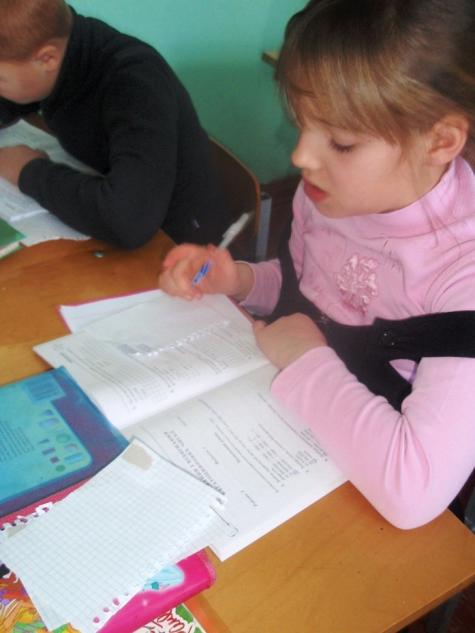 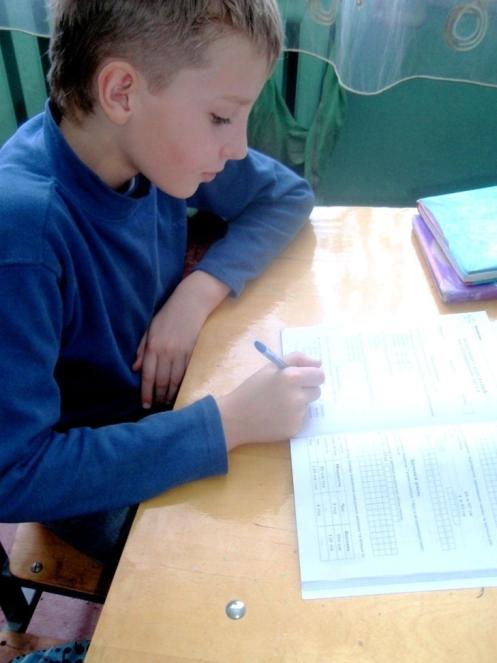 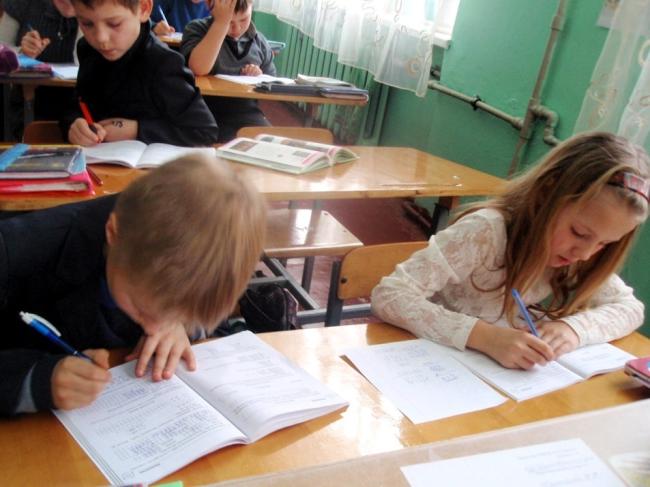 Макаренко Марина Володимирівнавихователь ГПДКваліфікаційна категорія “спеціаліст”
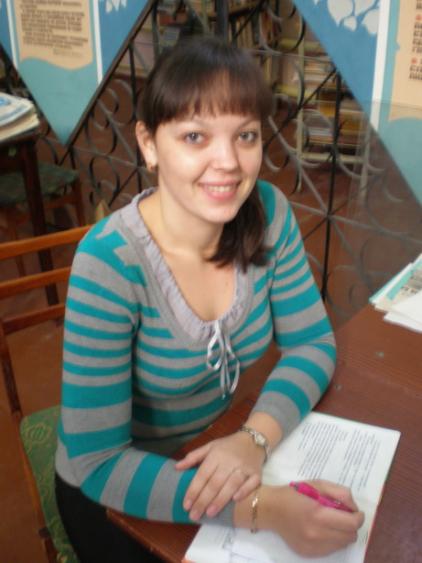 Формування національної свідомості у виховному процесі
Формування національної свідомості у молодших  школярів
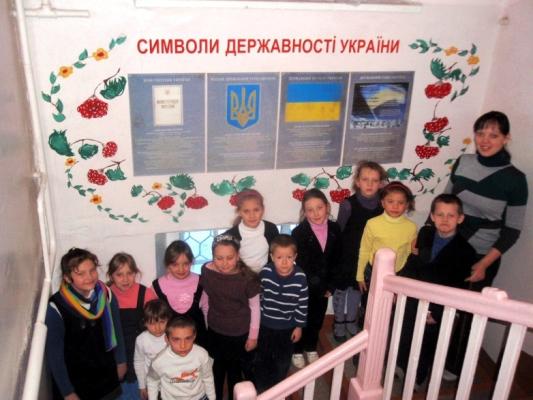 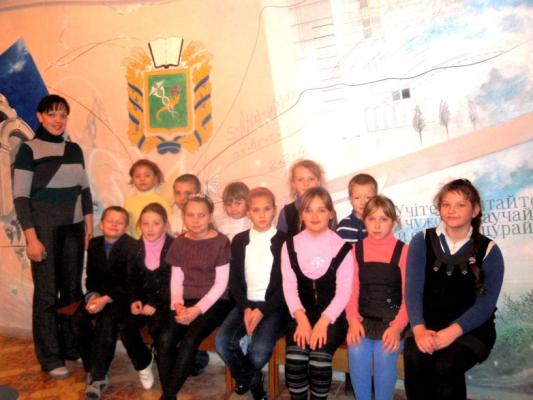 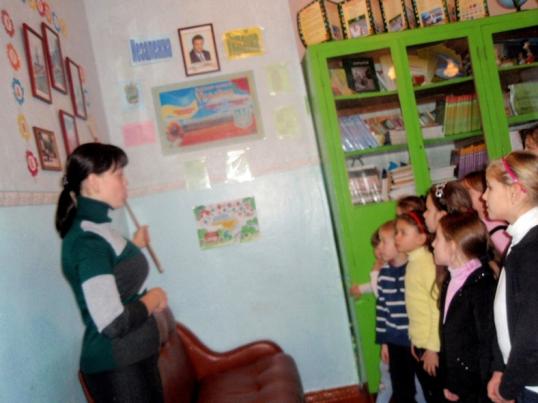 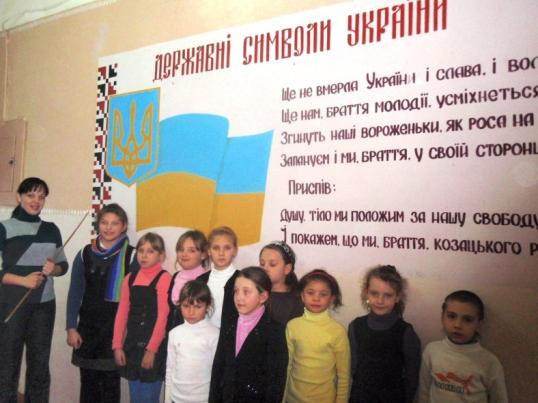 Прогулянка на свіжому повітрі
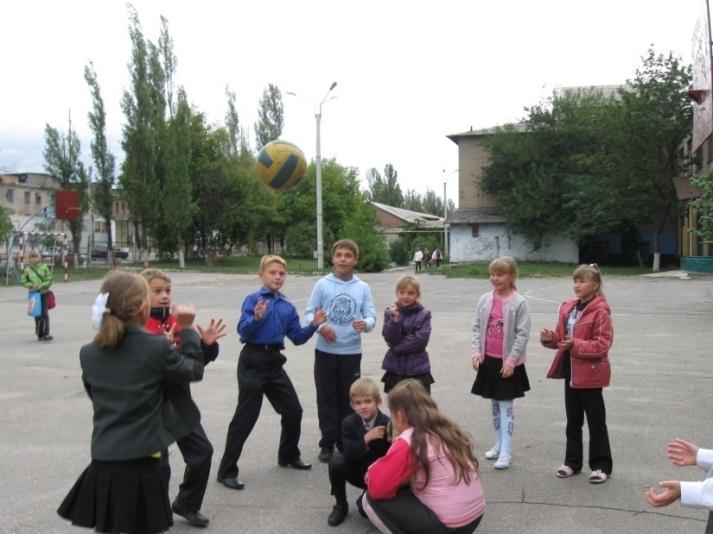 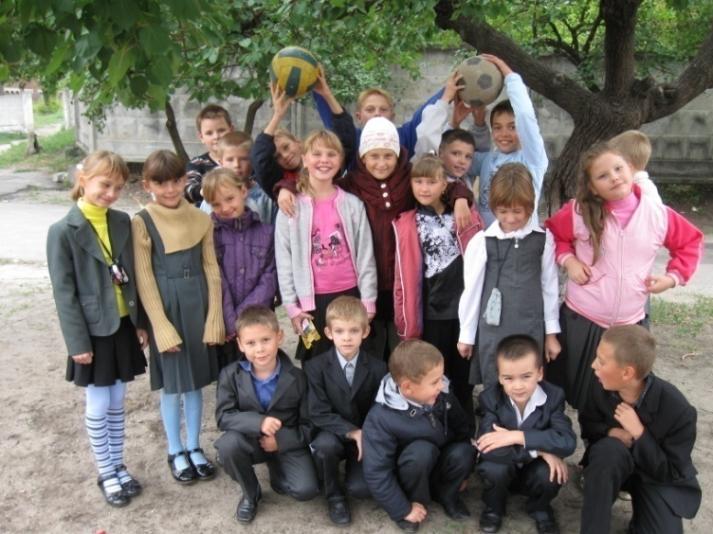 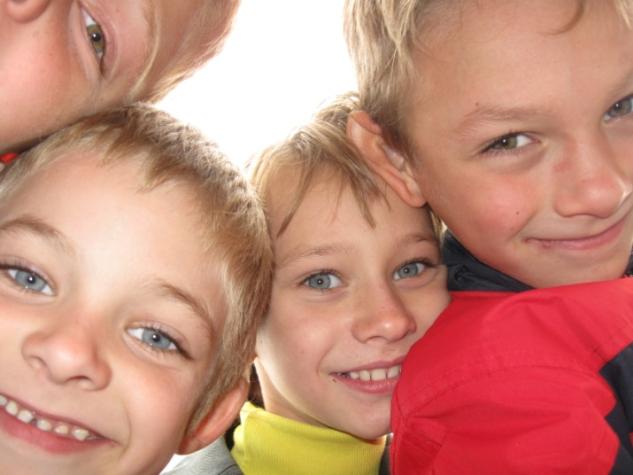 Позакласна робота
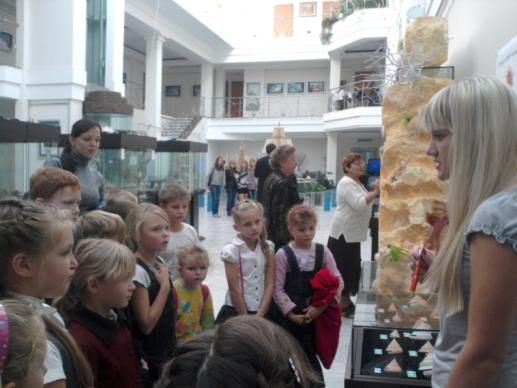 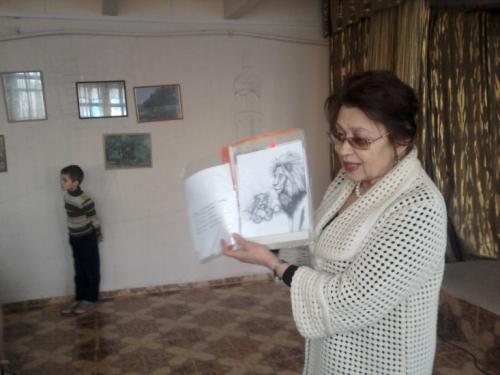 Зустріч з видатною дитячою письменницею Елеонорою Булгаковою
Екскурсія до галереї “АВЕК” на виставку “планета - океан”
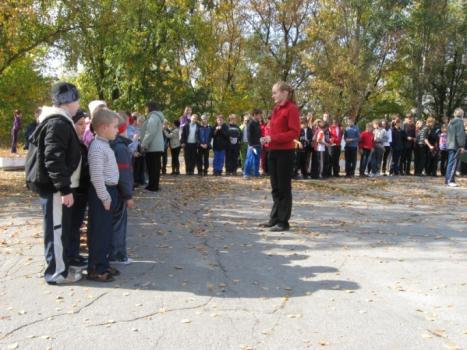 Зустріч з видатним Харківським колекціонером старовини Дмитром Зубовим
День здоров’я
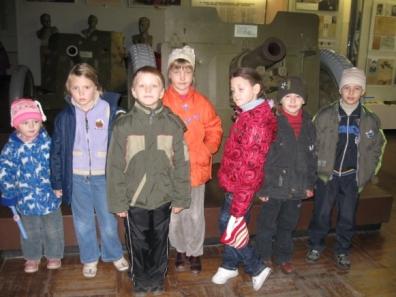 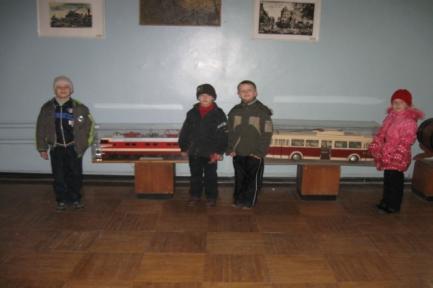 Екскурсія до військово-патріотичного музею У С. Соколово
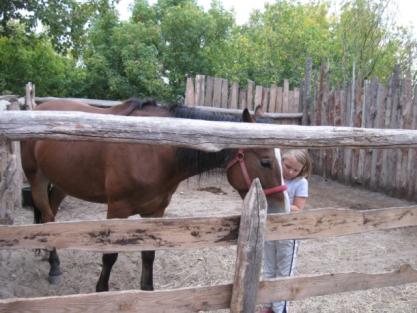 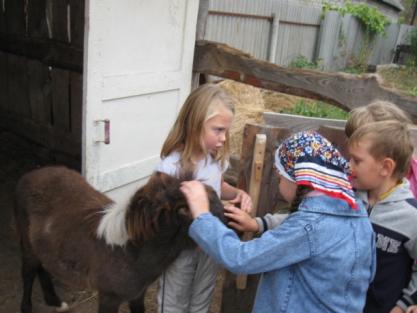 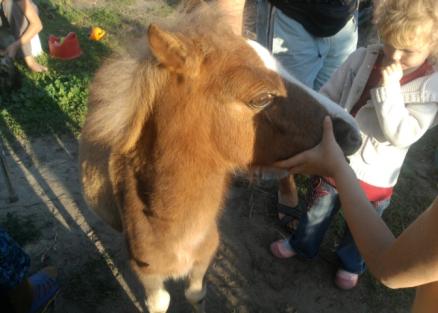 Екскурсія до Харківського кінного розпліднику “Мансур Шері”
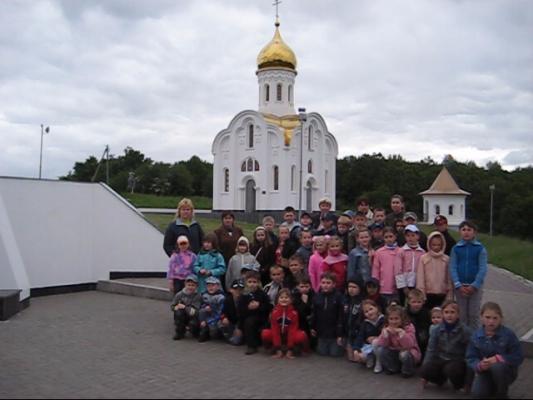 Екскурсія по місцях бойової слави на висоту Конєва
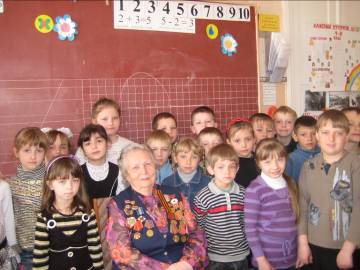 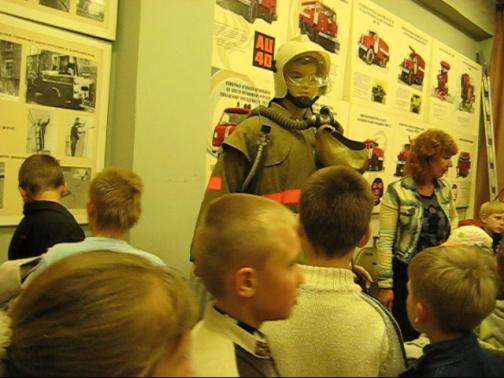 Екскурсія на пожежно-технічну виставку
Зустріч з ветеранами
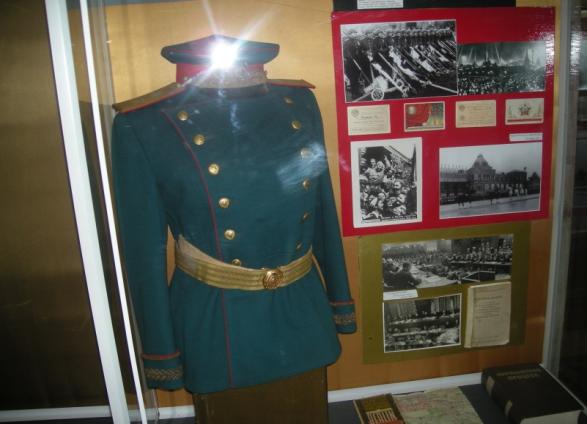 Екскурсія до дитячої Південної залізниці
Екскурсія до шкільного музею “Літопис першої Основ’янської школи”
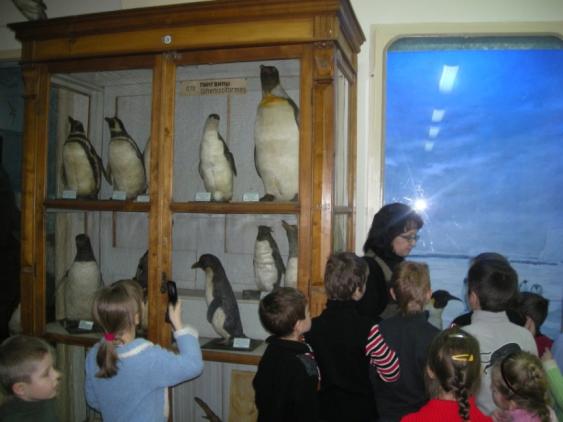 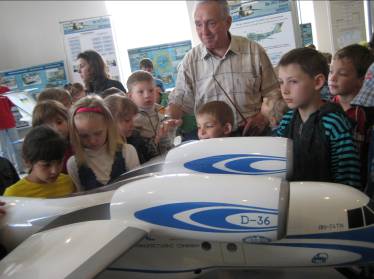 Екскурсія до Харківського музею природи
Відвідування музею авіаційного заводу
Формування здорового способу життя
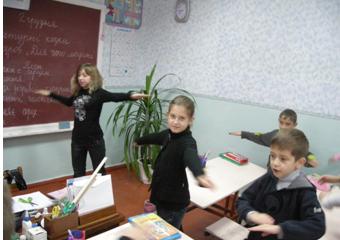 Музичні перерви
Ранкова зарядка
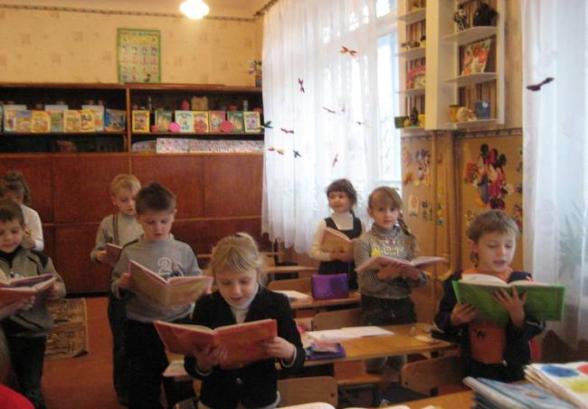 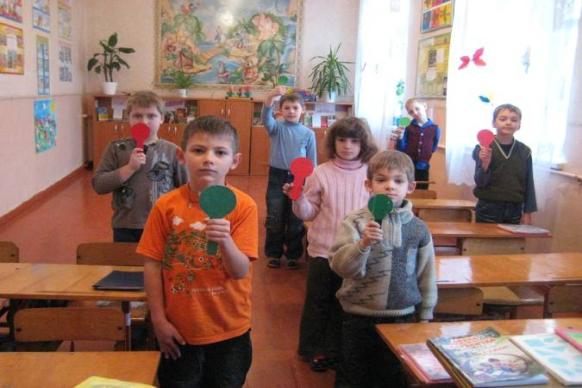 Гра “Шкідливе і корисне”
Впровадження динамічних поз
Робота вчителів початкової школи направлена на:
формування учнівського колективу, розвиток дитячого самоврядування;
збереження та зміцнення фізичного, психічного та соціального здоров’я особистості;
формування творчих здібностей у школярів.
Дякуємо за увагу !!!
Дякуємо за увагу !